KOMPUTER APLIKASI IT - 2
( PHP DAN FRONT PAGE)
Adi Rachmanto - Lab.Komputer Aplikasi IT  II - AKUNTANSI UNIKOM 2010
Silabus Mata Kulian KP – IT 2
Pengantar PHP
Elemen Dasar PHP
- Tipe Data		- Operator
- Variabel
Pernyataan Kontrol
Array
Fungsi
Merancang Web menggunakan Microsoft office Front Page
Adi Rachmanto - Lab.Komputer Aplikasi IT  II - AKUNTANSI UNIKOM 2010
Adi Rachmanto - Lab.Komputer Aplikasi IT  II - AKUNTANSI UNIKOM 2010
Sistematika Penilaian
Nilai Akhir (NA) = 20 % Tugas + 10 % Quiz + 30% UTS + 40%UAS

Bobot Penilaian








Kehadiran min 80%
Pengantar PHP
Apa Itu PHP ?
	Menurut dokumen resmi PHP, PHP merupakan singkatan dari PHP Hypertext Preprocessor. Ia merupakan bahasa berbentuk skrip yang ditempatkan dalam server dan diproses di server. Hasilnyalah yang dikirimkan ke klien, tempat pemakai menggunakan browser.
Adi Rachmanto - Lab.Komputer Aplikasi IT  II - AKUNTANSI UNIKOM 2010
Konsep Kerja PHP
Web Server
Permintaan HTTP
  (sesuatu.html)
Kode HTML
Tanggapan 
      HTTP
Browser
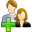 Clien
SKEMA HTML
Adi Rachmanto - Lab.Komputer Aplikasi IT  II - AKUNTANSI UNIKOM 2010
Konsep Kerja PHP
Web Server
Skrip PHP
Mesin PHP
Permintaan HTTP
  (sesuatu.php)
Browser
Kode HTML
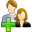 Tanggapan 
      HTTP
Clien
SKEMA PHP
Adi Rachmanto - Lab.Komputer Aplikasi IT  II - AKUNTANSI UNIKOM 2010
Membuat Program PHP Pertama
Setelah web server diintegrasikan dengan PHP, kita bisa memulai memprogram dengan PHP dan kemudian mengujinya. Untuk membuat program PHP, kita bisa menggunakan editor teks apa saja. Misalnya menggunakan Notepad jika menggunakan OS Windows. Dalam mata kuliah kali ini kita akan menggunakan PHP Coder untuk menuliskan skrip PHP. 

Adapun web server yang digunakan adalah apache,
Adi Rachmanto - Lab.Komputer Aplikasi IT  II - AKUNTANSI UNIKOM 2010
Adi Rachmanto - Lab.Komputer Aplikasi IT  II - AKUNTANSI UNIKOM 2010
Menjalankan Apache
Untuk menjalankan apache kita bisa dengan mudah meng-klik start – all programs – Apache Friends – Xampp – Xampp Control Panel

Kemudian untuk men-test apakah apache sudah berjalan sebagai mana mestinya, maka kita buka internet explorer / Mozilla . Setelah itu pada address kita tuliskan http://localhost atau http://127.0.0.1

Untuk file-file PHP yang kita buat, bisa disimpan dalam directory “d:\xampp\htdocs\”. Untuk men-test apakah PHP sudah berjalan sebagaimana mestinya kita cukup mengetikkan misal http://localhost/phpinfo.php pada address bar.
Adi Rachmanto - Lab.Komputer Aplikasi IT  II - AKUNTANSI UNIKOM 2010
LATIHAN 1
<HTML>
<HEAD>
<TITLE>Latihan Pertama</TITLE>
</HEAD>
<BODY>
Selamat Belajar PHP.<BR>

<?php
  printf(“Hello World”);
?>

</BODY>
</HTML>
Setelah selesai simpan di dalam directory “d:\xampp\htdocs. 
Dengan nama file Latihan1.php
LATIHAN 2
Adi Rachmanto - Lab.Komputer Aplikasi IT  II - AKUNTANSI UNIKOM 2010
Kita dapat memasang kode PHP didalam HTML, cukup seperti ini:
<html>
<head>
<title>My first PHP</title>
</head>
<body>
      <?
        print "Hello <b>World</b>";
      ?>
</body>
</html>
Setelah selesai simpan di dalam directory “d:\xampp\htdocs. 
Dengan nama file Latihan2.php
Penjelasan Skrip Program
print() merupakan fungsi untuk mengoutput data. Apa saja yang dituliskan oleh print() akan ditampilkan pada browser. print() merupakan salah satu fungsi yang terdapat dalam PHP untuk menampilkan data, biasanya dimodifikasi dengan data yang dimasukkan, Dalam kasus ini anda menjalankan fungsi print() yang berisi sekumpulan karakter (Hello World) atau disebut String. String harus diapit oleh tanda ".

Setiap baris dari kode PHP selalu diakhiri dengan tanda titik koma " ; "
Adi Rachmanto - Lab.Komputer Aplikasi IT  II - AKUNTANSI UNIKOM 2010